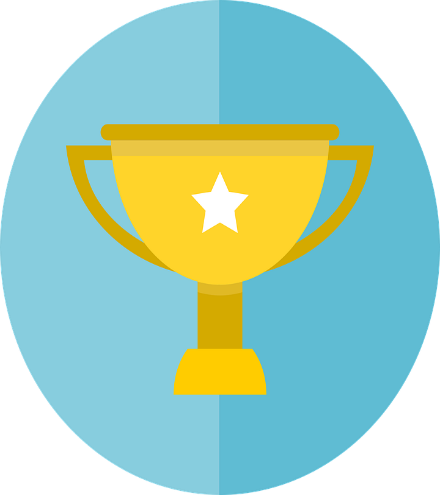 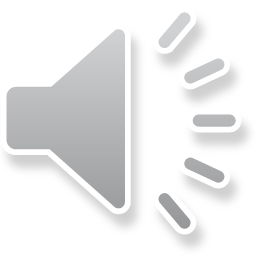 ATTIVITA’:
  PAPA’ SEI IL MIO
        CAMPIONE
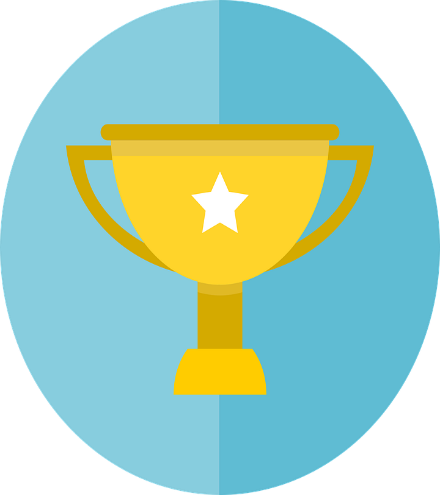 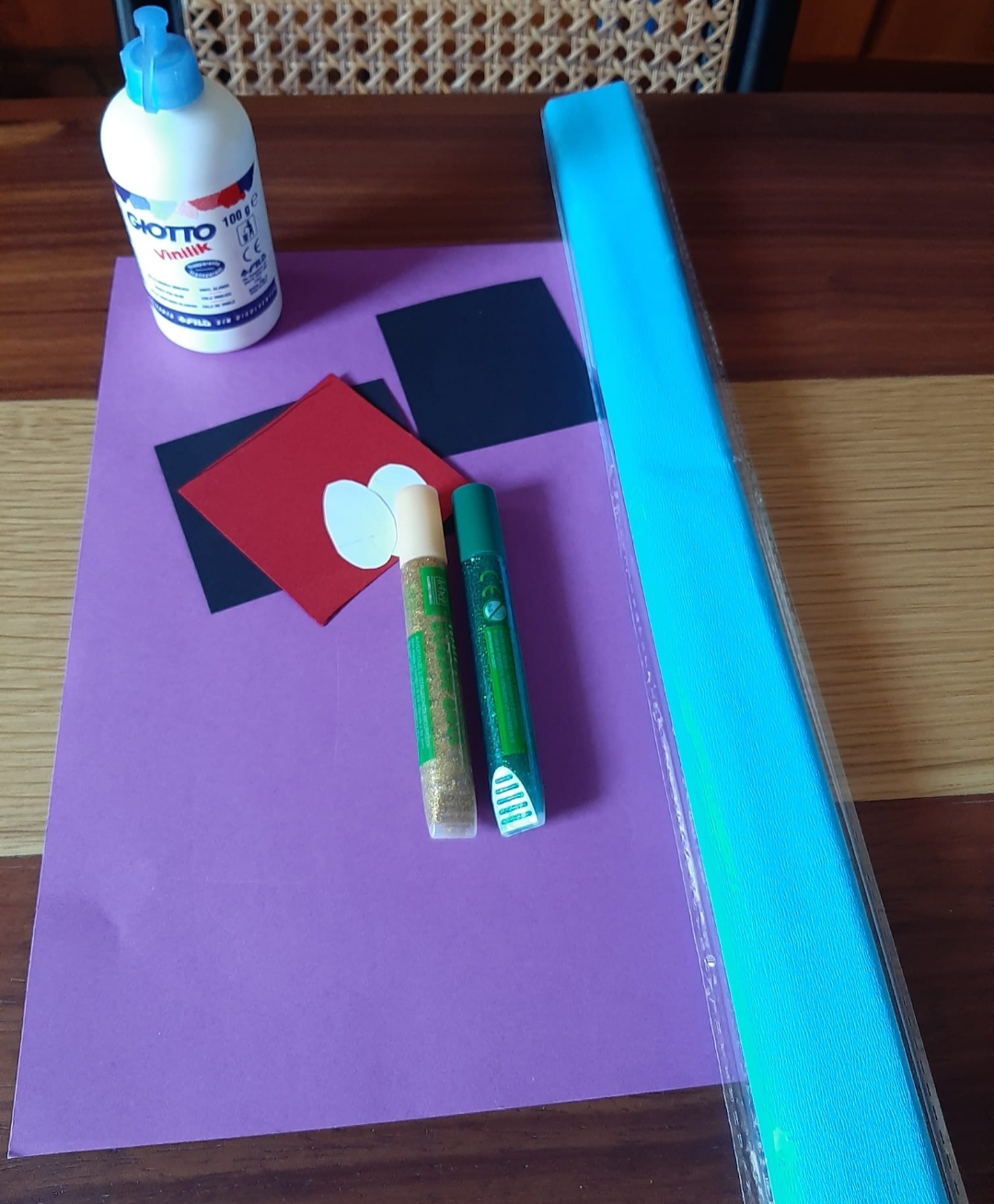 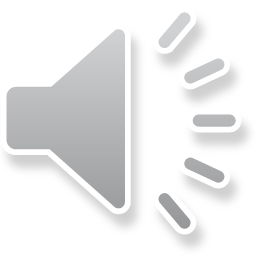 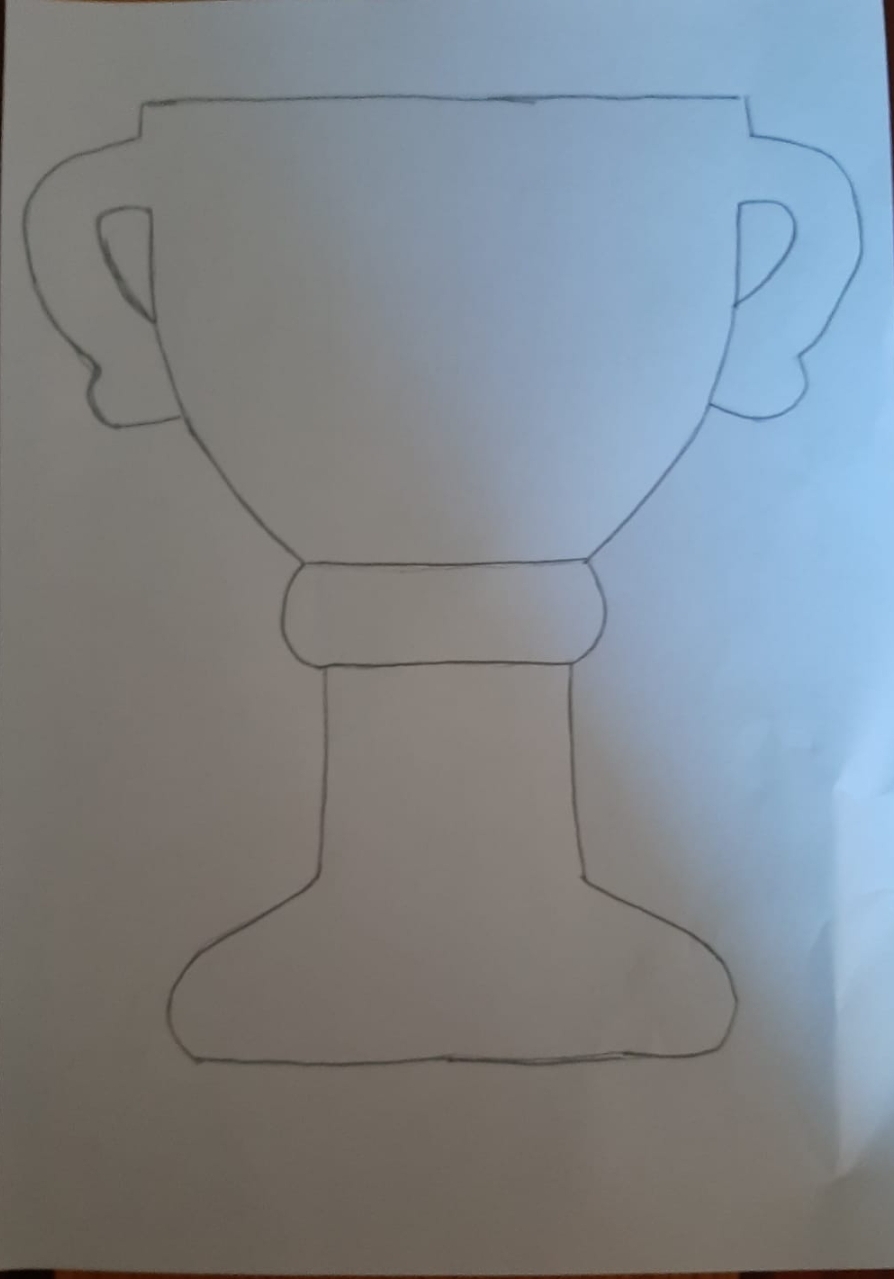 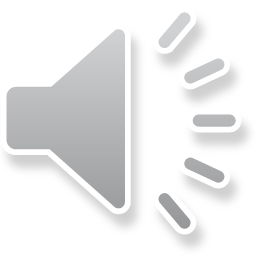 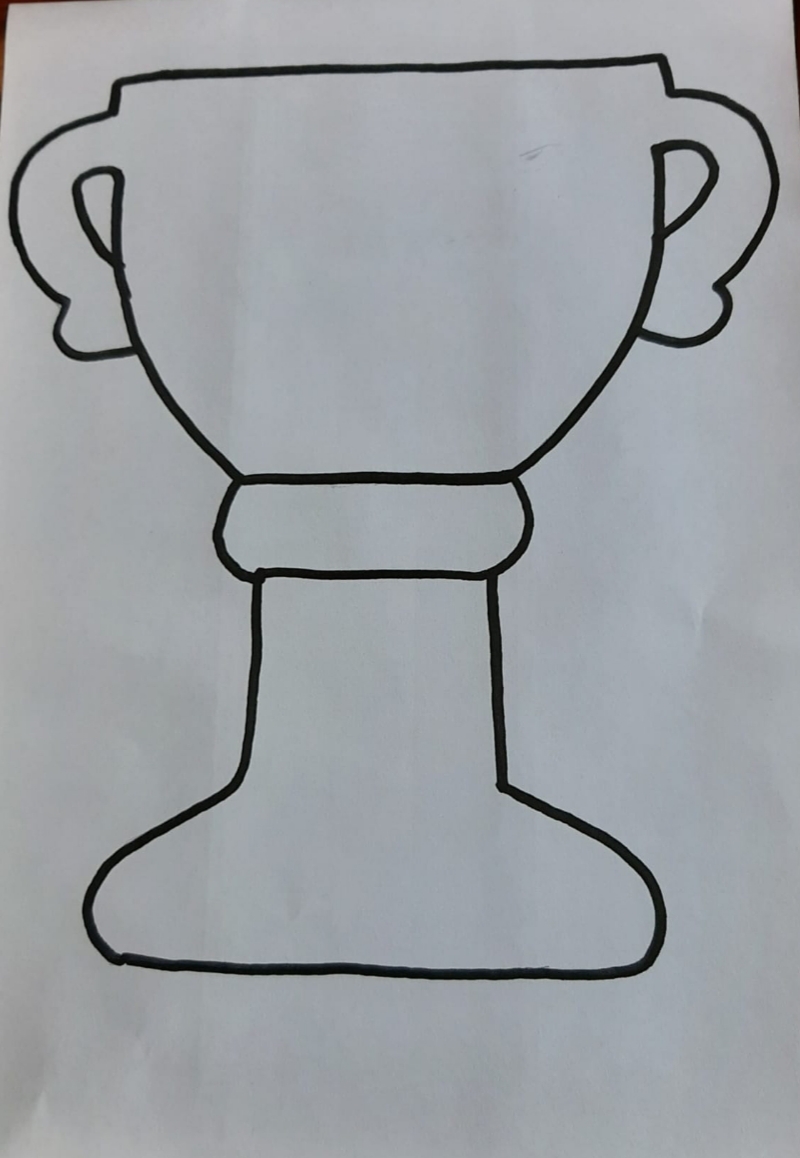 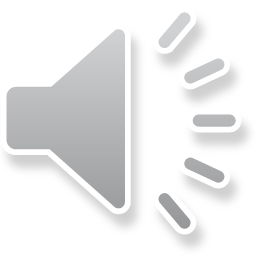 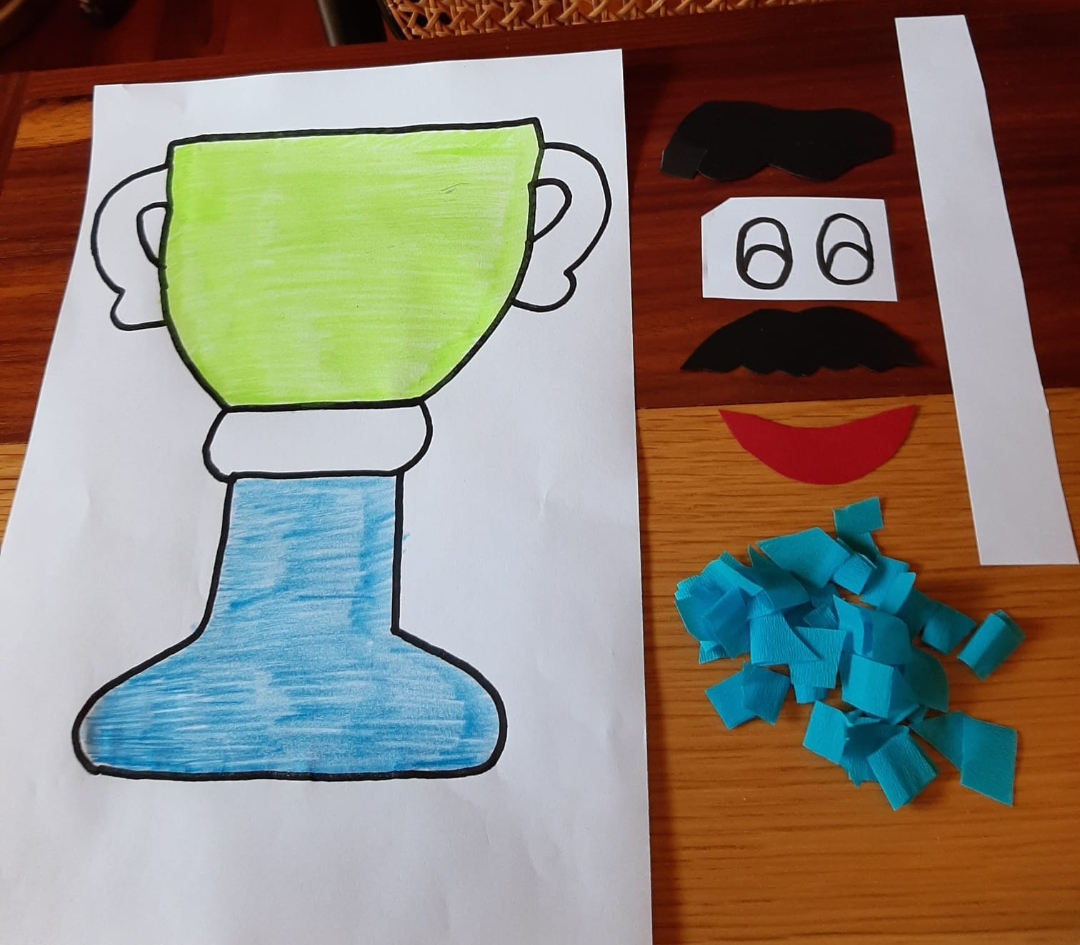 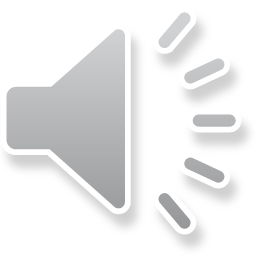 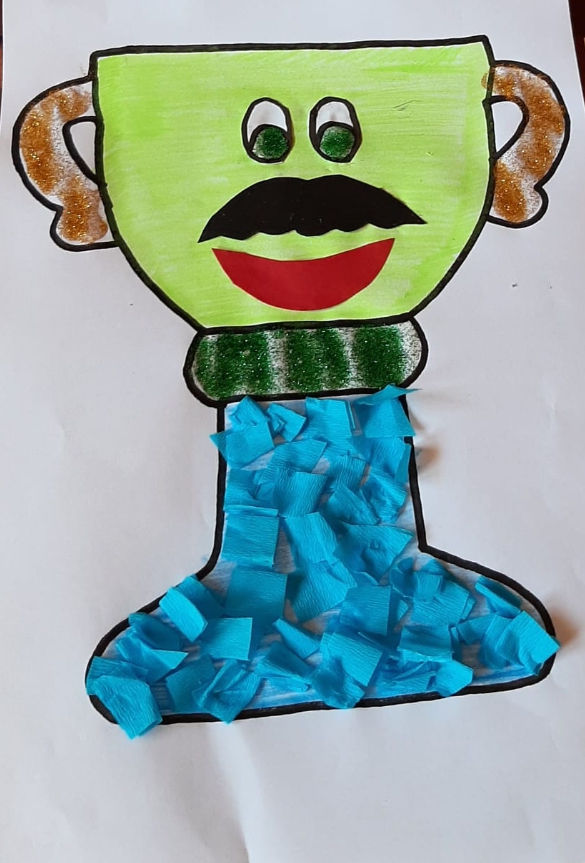 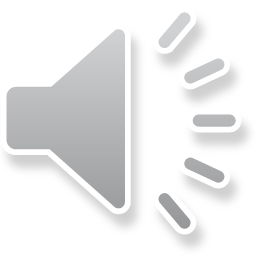 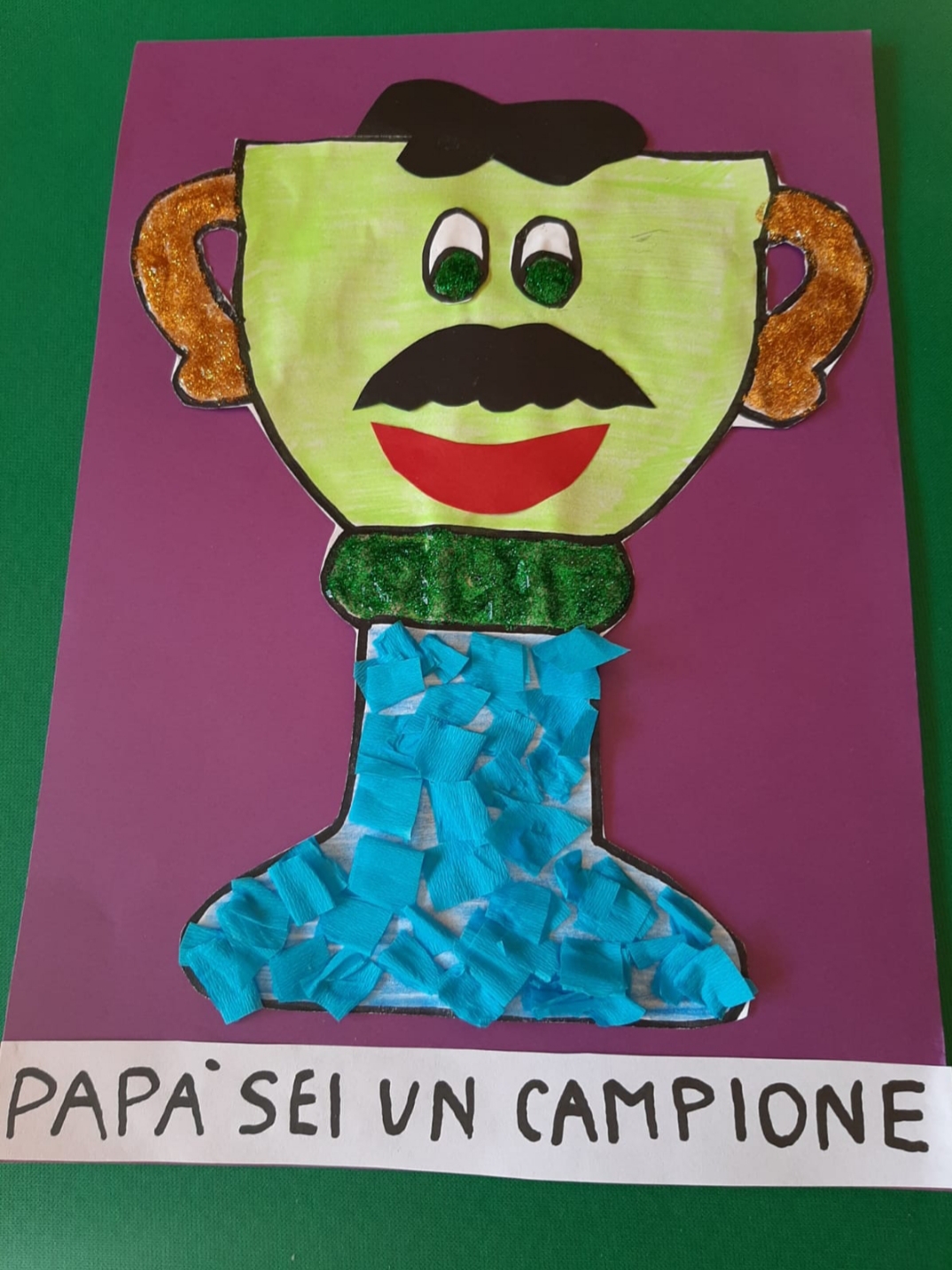 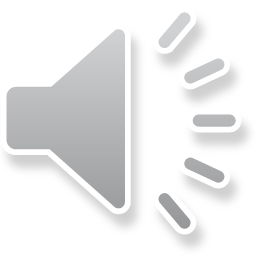 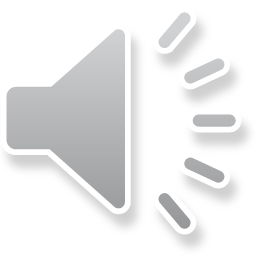 CIAO